Computing Check Digits – Fast
Adám Brudzewsky
CC BY-SA 4.0 – chat.stackexchange.com/transcript/message/60136793
Overview
{⍵,(2-t≤1)⊃0(11-t←11|+/(1+⌽⍳≢⍵)×⍵)}⍣2 
↓
{⍵⍪(t≠10)×t←11|(¯1-⌽⍳≢⍵)+.×⍵}⍣2

Speed-up by a factor of 500
Overview
One day in the APL Orchard (apl.chat)…
A user presented an implementation
“recommendations on how to   improve it are very welcome”
Challenge is on!
Overview
000.000.000-00
Overview
314.159.265-90
Overview
314.159.265-90
Overview
314.159.265-90
Overview
314  159  265
Algorithm Overview
Begin with nine digits			314	159	265
Compute weights		10	9	8	7	6	5	4	3	2
Multiply digits with weights		30	9	32	7	30	45	8	18	10
Sum mod 11			2
If 0 or 1, check digit is 0	 	—
Otherwise, subtract from 11	 	9
Append check digit	 	3	1	4	1	5	9	2	6	5
Algorithm Overview
Begin with nine digits			314	159	265
Compute weights		10	9	8	7	6	5	4	3	2
Multiply digits with weights		30	9	32	7	30	45	8	18	10
Sum mod 11			2
If 0 or 1, check digit is 0	 	—
Otherwise, subtract from 11	 	
Append check digit	 	3	1	4	1	5	9	2	6	5	9
Algorithm Overview
Begin with nine digits			314	159	265
Compute weights		10	9	8	7	6	5	4	3	2
Multiply digits with weights		30	9	32	7	30	45	8	18	10
Sum mod 11			2
If 0 or 1, check digit is 0	 	—
Otherwise, subtract from 11	 	
Append check digit	 	3	1	4	1	5	9	2	6	5	9
Repeat steps 2–7 with ten digits	3	1	4	1	5	9	2	6	5	9
Algorithm Overview
Begin with nine digits			314	159	265
Compute weights		11	10	9	8	7	6	5	4	3	2
Multiply digits with weights		
Sum mod 11												
If 0 or 1, check digit is 0	 										
Otherwise, subtract from 11	 	
Append check digit	 	3	1	4	1	5	9	2	6	5	9
Repeat steps 2–7 with ten digits	3	1	4	1	5	9	2	6	5	9
Algorithm Overview
Begin with nine digits			314	159	265
Compute weights		11	10	9	8	7	6	5	4	3	2
Multiply digits with weights		33	10	36	8	35	54	10	24	15	18
Sum mod 11												
If 0 or 1, check digit is 0	 										
Otherwise, subtract from 11	 	
Append check digit	 	3	1	4	1	5	9	2	6	5	9
Repeat steps 2–7 with ten digits	3	1	4	1	5	9	2	6	5	9
Algorithm Overview
Begin with nine digits			314	159	265
Compute weights		11	10	9	8	7	6	5	4	3	2
Multiply digits with weights		33	10	36	8	35	54	10	24	15	18
Sum mod 11												1
If 0 or 1, check digit is 0	 										
Otherwise, subtract from 11	 	
Append check digit	 	3	1	4	1	5	9	2	6	5	9
Repeat steps 2–7 with ten digits	3	1	4	1	5	9	2	6	5	9
Algorithm Overview
Begin with nine digits			314	159	265
Compute weights		11	10	9	8	7	6	5	4	3	2
Multiply digits with weights		33	10	36	8	35	54	10	24	15	18
Sum mod 11												1
If 0 or 1, check digit is 0	 										0
Otherwise, subtract from 11	 										
Append check digit	 	3	1	4	1	5	9	2	6	5	9
Repeat steps 2–7 with ten digits	3	1	4	1	5	9	2	6	5	9
Algorithm Overview
Begin with nine digits			314	159	265
Compute weights		11	10	9	8	7	6	5	4	3	2
Multiply digits with weights		33	10	36	8	35	54	10	24	15	18
Sum mod 11												1
If 0 or 1, check digit is 0	 										0
Otherwise, subtract from 11	 										—
Append check digit	 	3	1	4	1	5	9	2	6	5	9
Repeat steps 2–7 with ten digits	3	1	4	1	5	9	2	6	5	9
Algorithm Overview
Begin with nine digits			314	159	265
Compute weights		11	10	9	8	7	6	5	4	3	2
Multiply digits with weights		33	10	36	8	35	54	10	24	15	18
Sum mod 11												1
If 0 or 1, check digit is 0	 										
Otherwise, subtract from 11	 										—
Append check digit	 	3	1	4	1	5	9	2	6	5	9	0
Repeat steps 2–7 with ten digits	3	1	4	1	5	9	2	6	5	9
Algorithm Overview
Begin with nine digits			314	159	265
Compute weights		11	10	9	8	7	6	5	4	3	2
Multiply digits with weights		33	10	36	8	35	54	10	24	15	18
Sum mod 11												1
If 0 or 1, check digit is 0	 										
Otherwise, subtract from 11	 										—
Append check digit	 	3	1	4	1	5	9	2	6	5	9	0
Repeat steps 2–7 with ten digits	3	1	4	1	5	9	2	6	5	9
Algorithm Implementation
314159265-
10	9	8	7	6	5	4	3	2
Algorithm Implementation
314159265-
t←
11|
+/
×
10 9 8 7 6 5 4 3 2
t≤1:0
0(11-t
)
11-t
Algorithm Implementation
314159265-00
t←
11|
+/
×
10 9 8 7 6 5 4 3 2
t≤1:0
(2-t≤1)⊃0(11-t
)
11-t
Algorithm Implementation
314159265-00
t←
11|
+/
×
10 9 8 7 6 5 4 3 2
t≤1:0
(2-t≤1)⊃0(11-t
)
11-t
Algorithm Implementation
314159265-00
t←
11|
+/
×
10 9 8 7 6 5 4 3 2
t≤1:0
(2-t≤1)⊃0(11-t
)
11-t
Algorithm Implementation
314159265-00
t←
11|
+/
×
10 9 8 7 6 5 4 3 2
t≤1:0
(2-t≤1)⊃0(11-t
)
11-t
Algorithm Implementation
314159265-00
t←
11|
+/
×
10 9 8 7 6 5 4 3 2
t≤1:0
(2-t≤1)⊃0(11-t
)
11-t
Algorithm Implementation
314159265-00
t←
11|
+/
×
10 9 8 7 6 5 4 3 2
t≤1:0
(2-t≤1)⊃0(11-t
)
11-t
Algorithm Implementation
314159265-00
t←
11|
+/
×
10 9 8 7 6 5 4 3 2
t≤1:0
(2-t≤1)⊃0(11-t
)
11-t
Algorithm Implementation
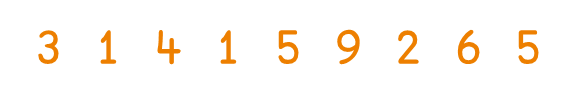 ⍵
⍵
314159265-00
t←
11|
+/
×
10 9 8 7 6 5 4 3 2
t≤1:0
(2-t≤1)⊃0(11-t
)
11-t
Algorithm Implementation
9
≢⍵
⍵
314159265-00
t←
11|
+/
×
10 9 8 7 6 5 4 3 2
t≤1:0
(2-t≤1)⊃0(11-t
)
11-t
Algorithm Implementation
1 2 3 4 5 6 7 8 9
⍳≢⍵
⍵
314159265-00
t←
11|
+/
×
10 9 8 7 6 5 4 3 2
t≤1:0
(2-t≤1)⊃0(11-t
)
11-t
Algorithm Implementation
9 8 7 6 5 4 3 2 1
⌽⍳≢⍵
⍵
314159265-00
t←
11|
+/
×
10 9 8 7 6 5 4 3 2
t≤1:0
(2-t≤1)⊃0(11-t
)
11-t
Algorithm Implementation
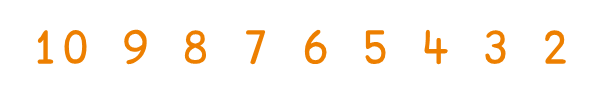 9 8 7 6 5 4 3 2 1
(1+⌽⍳≢⍵)
10 9 8 7 6 5 4 3 2
⍵
314159265-00
t←
11|
+/
×
10 9 8 7 6 5 4 3 2
t≤1:0
(2-t≤1)⊃0(11-t
)
11-t
Algorithm Implementation
t←
11|
+/
(1+⌽⍳≢⍵)
×
⍵
)
{⍵,                               }
(2-t≤1)⊃0(11-t
Algorithm Implementation
CPF← 
      CPF 3 1 4 1 5 9 2 6 5
3 1 4 1 5 9 2 6 5 9 0
9 0
t←
11|
+/
(1+⌽⍳≢⍵)
×
⍵
)
{⍵,                               }
⍣2
(2-t≤1)⊃0(11-t
Algorithm Optimisation
CPF←{⍵,(2-t≤1)⊃0(11-t←11|+/(1+⌽⍳≢⍵)×⍵)}⍣2
Algorithm Optimisation
↓
CPF←{⍵,(2-t≤1)⊃0(11-t←11|+/(1+⌽⍳≢⍵)×⍵)}⍣2
11-t←11|+/(1+⌽⍳≢⍵)×⍵
0
Algorithm Optimisation
↓
CPF←{⍵,(2-t≤1)⊃0(11-t←11|+/(1+⌽⍳≢⍵)×⍵)}⍣2 
              (2-t≤1)⊃0 42
Algorithm Optimisation
↓
CPF←{⍵,(2-t≤1)⊃0(11-t←11|+/(1+⌽⍳≢⍵)×⍵)}⍣2 
      t←3  ⋄  (2-t≤1)⊃0 42

      t←2  ⋄  (2-t≤1)⊃0 42

      t←1  ⋄  (2-t≤1)⊃0 42

      t←0  ⋄  (2-t≤1)⊃0 42
Algorithm Optimisation
↓
CPF←{⍵,(2-t≤1)⊃0(11-t←11|+/(1+⌽⍳≢⍵)×⍵)}⍣2 
      t←3  ⋄  (2-t≤1)⊃0 42
42
      t←2  ⋄  (2-t≤1)⊃0 42
42
      t←1  ⋄  (2-t≤1)⊃0 42
0
      t←0  ⋄  (2-t≤1)⊃0 42
0
→  (t>1) × 42

→  (t>1) × 42

→  (t>1) × 42

→  (t>1) × 42
Algorithm Optimisation
↓
CPF←{⍵,(2-t≤1)⊃0(11-t←11|+/(1+⌽⍳≢⍵)×⍵)}⍣2 
      t←3  ⋄  
42
      t←2  ⋄  
42
      t←1  ⋄  
0
      t←0  ⋄  
0
(t>1) × 42

   (t>1) × 42

   (t>1) × 42

   (t>1) × 42
Algorithm Optimisation
↓
CPF←{⍵,(2-t≤1)⊃0(11-t←11|+/(1+⌽⍳≢⍵)×⍵)}⍣2 
      t←3  ⋄    (t>1) × 42
42
      t←2  ⋄    (t>1) × 42
42
      t←1  ⋄    (t>1) × 42
0
      t←0  ⋄    (t>1) × 42
0
Algorithm Optimisation
↓
CPF←{⍵,(2-t≤1)⊃0(11-t←11|+/(1+⌽⍳≢⍵)×⍵)}⍣2
(t>1)
×
CPF←{⍵,          11-t←11|+/(1+⌽⍳≢⍵)×⍵ }⍣2
Algorithm Optimisation
↓
CPF←{⍵,(2-t≤1)⊃0(11-t←11|+/(1+⌽⍳≢⍵)×⍵)}⍣2
(t>1)
×
CPF←{⍵,          11-t←11|+/(1+⌽⍳≢⍵)×⍵ }⍣2
Algorithm Optimisation
CPF←{⍵,(2-t≤1)⊃0(11-t←11|+/(1+⌽⍳≢⍵)×⍵)}⍣2 
      CPF←{⍵,  (t>1) × 11-t←11|+/(1+⌽⍳≢⍵)×⍵ }⍣2
                          t←0
                          t←1
                          t←2
                          t← ⋮
                          t←9
                          t←10
Algorithm Optimisation
CPF←{⍵,(2-t≤1)⊃0(11-t←11|+/(1+⌽⍳≢⍵)×⍵)}⍣2 
      CPF←{⍵,  (t>1) × 11-t←11|+/(1+⌽⍳≢⍵)×⍵ }⍣2
                  11 ← 11-t←0
                  10 ← 11-t←1
                   9 ← 11-t←2
                    ⋮  ← 11-t← ⋮
                   2 ← 11-t←9
                   1 ← 11-t←10
Algorithm Optimisation
CPF←{⍵,(2-t≤1)⊃0(11-t←11|+/(1+⌽⍳≢⍵)×⍵)}⍣2 
      CPF←{⍵,  (t>1) × 11-t←11|+/(1+⌽⍳≢⍵)×⍵ }⍣2
              0 ← 11 ← 11-t←0
              0 ← 10 ← 11-t←1
              9 ←  9 ← 11-t←2
               ⋮  ←   ⋮  ← 11-t← ⋮
              2 ←  2 ← 11-t←9
              1 ←  1 ← 11-t←10
Algorithm Optimisation
CPF←{⍵,(2-t≤1)⊃0(11-t←11|+/(1+⌽⍳≢⍵)×⍵)}⍣2 
      CPF←{⍵,  (t>1) × 11-t←11|+/(1+⌽⍳≢⍵)×⍵ }⍣2
                     ← 11-t←0
                     ← 11-t←1
              9 ←  9 ← 11-t←2
               ⋮  ←   ⋮  ← 11-t← ⋮
              2 ←  2 ← 11-t←9
              1 ←  1 ← 11-t←10
0 ← 11
              0 ← 10
Algorithm Optimisation
CPF←{⍵,(2-t≤1)⊃0(11-t←11|+/(1+⌽⍳≢⍵)×⍵)}⍣2 
      CPF←{⍵,  (t>1) × 11-t←11|+/(1+⌽⍳≢⍵)×⍵ }⍣2
0 ← 11
              0 ← 10
0←11
               0←10
Algorithm Optimisation
CPF←{⍵,(2-t≤1)⊃0(11-t←11|+/(1+⌽⍳≢⍵)×⍵)}⍣2 
      CPF←{⍵,  (t>1) × 11-t←11|+/(1+⌽⍳≢⍵)×⍵ }⍣2
0←11
               0←10
Algorithm Optimisation
CPF←{⍵,(2-t≤1)⊃0(11-t←11|+/(1+⌽⍳≢⍵)×⍵)}⍣2 
      CPF←{⍵,  (t>1) × 11-t←11|+/(1+⌽⍳≢⍵)×⍵ }⍣2
⍳11
1 2 3 4 5 6 7 8 9 10 11
11-  11|⍳11
10 9 8 7 6 5 4 3 2 1 11
11|11-  11|⍳11
10 9 8 7 6 5 4 3 2 1 0
0←11✔
               0←10
Algorithm Optimisation
CPF←{⍵,(2-t≤1)⊃0(11-t←11|+/(1+⌽⍳≢⍵)×⍵)}⍣2 
      CPF←{⍵,  (t>1) × 11-t←11|+/(1+⌽⍳≢⍵)×⍵ }⍣2
⍳11
1 2 3 4 5 6 7 8 9 10 11
11-  11|⍳11
10 9 8 7 6 5 4 3 2 1 11
11|11-  11|⍳11
10 9 8 7 6 5 4 3 2 1 0
0←11✔
               0←10
Algorithm Optimisation
CPF←{⍵,(2-t≤1)⊃0(11-t←11|+/(1+⌽⍳≢⍵)×⍵)}⍣2 
      CPF←{⍵,  (t>1) × 11-t←11|+/(1+⌽⍳≢⍵)×⍵ }⍣2
⍳11
1 2 3 4 5 6 7 8 9 10 11
11|11-  11|⍳11
10 9 8 7 6 5 4 3 2 1 0
0←11✔
               0←10
Algorithm Optimisation
CPF←{⍵,(2-t≤1)⊃0(11-t←11|+/(1+⌽⍳≢⍵)×⍵)}⍣2 
      CPF←{⍵,  (t>1) × 11-t←11|+/(1+⌽⍳≢⍵)×⍵ }⍣2
⍳11
1 2 3 4 5 6 7 8 9 10 11
11|  -  11|⍳11
10 9 8 7 6 5 4 3 2 1 0
0←11✔
               0←10
Algorithm Optimisation
CPF←{⍵,(2-t≤1)⊃0(11-t←11|+/(1+⌽⍳≢⍵)×⍵)}⍣2 
      CPF←{⍵,  (t>1) × 11-t←11|+/(1+⌽⍳≢⍵)×⍵ }⍣2
⍳11
1 2 3 4 5 6 7 8 9 10 11
11|  -     ⍳11
10 9 8 7 6 5 4 3 2 1 0
0←11✔
               0←10
Algorithm Optimisation
CPF←{⍵,(2-t≤1)⊃0(11-t←11|+/(1+⌽⍳≢⍵)×⍵)}⍣2 
      CPF←{⍵,  (t>1) × 11-t←11|+/(1+⌽⍳≢⍵)×⍵ }⍣2
+/(1+⌽⍳≢⍵)×⍵ }⍣2
⍳11
1 2 3 4 5 6 7 8 9 10 11
11|  -10 9 8 7 6 5 4 3 2 1 0
0←11✔
               0←10
Algorithm Optimisation
CPF←{⍵,(2-t≤1)⊃0(11-t←11|+/(1+⌽⍳≢⍵)×⍵)}⍣2 
      CPF←{⍵,  (t>1) × 11-t←11|+/(1+⌽⍳≢⍵)×⍵ }⍣2
⍳11
1 2 3 4 5 6 7 8 9 10 11
+/(1+⌽⍳≢⍵)×⍵
11|  -10 9 8 7 6 5 4 3 2 1 0
0←11✔
               0←10
Algorithm Optimisation
CPF←{⍵,(2-t≤1)⊃0(11-t←11|+/(1+⌽⍳≢⍵)×⍵)}⍣2 
      CPF←{⍵,  (t>1) × 11-t←11|+/(1+⌽⍳≢⍵)×⍵ }⍣2
⍳11
1 2 3 4 5 6 7 8 9 10 11
+/(1+⌽⍳≢⍵)×⍵
11|  -10 9 8 7 6 5 4 3 2 1 0
0←11✔
               0←10
Algorithm Optimisation
CPF←{⍵,(2-t≤1)⊃0(11-t←11|+/(1+⌽⍳≢⍵)×⍵)}⍣2 
      CPF←{⍵,  (t>1) × 11-t←11|+/(1+⌽⍳≢⍵)×⍵ }⍣2
⍳11
1 2 3 4 5 6 7 8 9 10 11
+/(1+⌽⍳≢⍵)×⍵
11|  -10 9 8 7 6 5 4 3 2 1 0
0←11✔
               0←10
Algorithm Optimisation
CPF←{⍵,(2-t≤1)⊃0(11-t←11|+/(1+⌽⍳≢⍵)×⍵)}⍣2 
      CPF←{⍵,  (t>1) × 11-t←11|+/(1+⌽⍳≢⍵)×⍵ }⍣2
⍳11
1 2 3 4 5 6 7 8 9 10 11
+/(1+⌽⍳≢⍵)×⍵
11|  -10 9 8 7 6 5 4 3 2 1 0
0←11✔
               0←10
Algorithm Optimisation
CPF←{⍵,(2-t≤1)⊃0(11-t←11|+/(1+⌽⍳≢⍵)×⍵)}⍣2 
      CPF←{⍵,  (t>1) × 11-t←11|+/(1+⌽⍳≢⍵)×⍵ }⍣2
⍳11
1 2 3 4 5 6 7 8 9 10 11
+/(1+⌽⍳≢⍵)×⍵
11|  -10 9 8 7 6 5 4 3 2 1 0
0←11✔
               0←10
Algorithm Optimisation
CPF←{⍵,(2-t≤1)⊃0(11-t←11|+/(1+⌽⍳≢⍵)×⍵)}⍣2 
      CPF←{⍵,  (t>1) × 11-t←11|+/(1+⌽⍳≢⍵)×⍵ }⍣2
⍳11
1 2 3 4 5 6 7 8 9 10 11
+/(1+⌽⍳≢⍵)×⍵
11|  -        ///////10 9 8 7 6 5 4 3 2 1 0
0←11✔
               0←10
Algorithm Optimisation
CPF←{⍵,(2-t≤1)⊃0(11-t←11|+/(1+⌽⍳≢⍵)×⍵)}⍣2 
      CPF←{⍵,  (t>1) × 11-t←11|+/(1+⌽⍳≢⍵)×⍵ }⍣2
⍳11
1 2 3 4 5 6 7 8 9 10 11
+/(¯1-⌽⍳≢⍵)×⍵
11|  -        ///////10 9 8 7 6 5 4 3 2 1 0
0←11✔
               0←10
Algorithm Optimisation
CPF←{⍵,(2-t≤1)⊃0(11-t←11|+/(1+⌽⍳≢⍵)×⍵)}⍣2 
      CPF←{⍵,  (t>1) × 11-t←11|+/(1+⌽⍳≢⍵)×⍵ }⍣2
⍳11
1 2 3 4 5 6 7 8 9 10 11
+/(¯1-⌽⍳≢⍵)×⍵
11|10 9 8 7 6 5 4 3 2 1 0
0←11✔
               0←10
Algorithm Optimisation
CPF←{⍵,(2-t≤1)⊃0(11-t←11|+/(1+⌽⍳≢⍵)×⍵)}⍣2 
      CPF←{⍵,  (t>1) × 11-t←11|+/(1+⌽⍳≢⍵)×⍵ }⍣2
⍳11
1 2 3 4 5 6 7 8 9 10 11
+/(¯1-⌽⍳≢⍵)×⍵
11|10 9 8 7 6 5 4 3 2 1 0
0←11✔
               0←10
Algorithm Optimisation
CPF←{⍵,(2-t≤1)⊃0(11-t←11|+/(1+⌽⍳≢⍵)×⍵)}⍣2 
      CPF←{⍵,  (t>1) × 11-t←11|+/(1+⌽⍳≢⍵)×⍵ }⍣2
⍳11
1 2 3 4 5 6 7 8 9 10 11
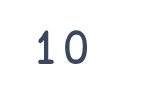 +/(¯1-⌽⍳≢⍵)×⍵
(t≠  )×    t←11|0 9 8 7 6 5 4 3 2 1 0
0←11✔
               0←10✔
Algorithm Optimisation
CPF←{⍵,(2-t≤1)⊃0(11-t←11|+/(1+⌽⍳≢⍵)×⍵)}⍣2 
      CPF←{⍵,  (t>1) × 11-t←11|+/(1+⌽⍳≢⍵)×⍵ }⍣2
⍳11
1 2 3 4 5 6 7 8 9 10 11
+/(¯1-⌽⍳≢⍵)×⍵
(t≠10)×    t←11|0 9 8 7 6 5 4 3 2 1 0
Algorithm Optimisation
CPF←{⍵,(2-t≤1)⊃0(11-t←11|+/(1+⌽⍳≢⍵)×⍵)}⍣2 
      CPF←{⍵,                               }⍣2
+/(¯1-⌽⍳≢⍵)×⍵
(t≠10)×    t←11|
Algorithm Optimisation
CPF←{⍵,(2-t≤1)⊃0(11-t←11|+/(1+⌽⍳≢⍵)×⍵)}⍣2 
      CPF←{⍵,  (t≠10)×    t←11|+/(¯1-⌽⍳≢⍵)×⍵}⍣2
Algorithm Optimisation
CPF←{⍵,(2-t≤1)⊃0(11-t←11|+/(1+⌽⍳≢⍵)×⍵)}⍣2 
      CPF←{⍵,  (t≠10)×t←11|+/(¯1-⌽⍳≢⍵)×⍵}⍣2
Algorithm Optimisation
CPF←{⍵,(2-t≤1)⊃0(11-t←11|+/(1+⌽⍳≢⍵)×⍵)}⍣2 
      CPFa←{⍵,(t≠10)×t←11|+/(¯1-⌽⍳≢⍵)×⍵}⍣2
Algorithm Comparison
CPF←{⍵,(2-t≤1)⊃0(11-t←11|+/(1+⌽⍳≢⍵)×⍵)}⍣2
CPFa←{⍵,(t≠10)×t←11|+/(¯1-⌽⍳≢⍵)×⍵}⍣2

      cpfs←10|?1E6 9⍴10   ⍝ a million CPFs
      ]RunTime  -c    (CPF⍤1)cpfs    (CPFa⍤1)cpfs

  (CPF⍤1)cpfs  → 2.6E0  |   0% ⎕⎕⎕⎕⎕⎕⎕⎕⎕⎕⎕⎕⎕⎕⎕ 
  (CPFa⍤1)cpfs → 1.9E0  | -27% ⎕⎕⎕⎕⎕⎕⎕⎕⎕⎕⎕
Algorithm Extension
CPF←{⍵,(2-t≤1)⊃0(11-t←11|+/(1+⌽⍳≢⍵)×⍵)}⍣2
CPFa←{⍵,(t≠10)×t←11|+/(¯1-⌽⍳≢⍵)×⍵}⍣2
CPFa←{⍵,(t≠10)×t←11|+/(¯1-⌽⍳≢⍵)×⍵}⍣2
Algorithm Extension
CPF←{⍵,(2-t≤1)⊃0(11-t←11|+/(1+⌽⍳≢⍵)×⍵)}⍣2
CPFa←{⍵,(t≠10)×t←11|+/(¯1-⌽⍳≢⍵)×⍵}⍣2
CPFa←{⍵,(t≠10)×t←11|+/(¯1-⌽⍳≢⍵)×⍵}⍣2
Algorithm Extension
CPF←{⍵,(2-t≤1)⊃0(11-t←11|+/(1+⌽⍳≢⍵)×⍵)}⍣2
CPFa←{⍵,(t≠10)×t←11|+/(¯1-⌽⍳≢⍵)×⍵}⍣2
CPFb←{⍵,(t≠10)×t←11|+./(¯1-⌽⍳≢⍵)×⍵}⍣2
Algorithm Extension
CPF←{⍵,(2-t≤1)⊃0(11-t←11|+/(1+⌽⍳≢⍵)×⍵)}⍣2
CPFa←{⍵,(t≠10)×t←11|+/(¯1-⌽⍳≢⍵)×⍵}⍣2
CPFb←{⍵,(t≠10)×t←11|(¯1-⌽⍳≢⍵)+/.×⍵}⍣2
Algorithm Extension
CPF←{⍵,(2-t≤1)⊃0(11-t←11|+/(1+⌽⍳≢⍵)×⍵)}⍣2
CPFa←{⍵,(t≠10)×t←11|+/(¯1-⌽⍳≢⍵)×⍵}⍣2
CPFb←{⍵,(t≠10)×t←11|(¯1-⌽⍳⊢⍴≡/⍵)+.×⍵}⍣2
Algorithm Extension
CPF←{⍵,(2-t≤1)⊃0(11-t←11|+/(1+⌽⍳≢⍵)×⍵)}⍣2
CPFa←{⍵,(t≠10)×t←11|+/(¯1-⌽⍳≢⍵)×⍵}⍣2
CPFb←{⍵,(t≠10)×t←11|(¯1-⌽⍳⊢/⍴⍵)+.×⍵}⍣2
Algorithm Extension
CPF←{⍵,(2-t≤1)⊃0(11-t←11|+/(1+⌽⍳≢⍵)×⍵)}⍣2
CPFa←{⍵,(t≠10)×t←11|+/(¯1-⌽⍳≢⍵)×⍵}⍣2
CPFb←{⍵,(t≠10)×t←11|(¯1-⌽⍳⊢/⍴⍵)+.×⍨⍵}⍣2
Algorithm Comparison
CPF←{⍵,(2-t≤1)⊃0(11-t←11|+/(1+⌽⍳≢⍵)×⍵)}⍣2
CPFa←{⍵,(t≠10)×t←11|+/(¯1-⌽⍳≢⍵)×⍵}⍣2
]RunTime  -c    (CPF⍤1)cpfs    (CPFa⍤1)cpfs    CPFb⊢cpfs

  (CPF⍤1)cpfs  → 2.8E0  |   0% ⎕⎕⎕⎕⎕⎕⎕⎕⎕⎕⎕⎕⎕⎕⎕
  (CPFa⍤1)cpfs → 1.9E0  | -29% ⎕⎕⎕⎕⎕⎕⎕⎕⎕⎕⎕
  CPFb⊢cpfs    → 5.2E¯2 | -98%
CPFb←{⍵,(t≠10)×t←11|(¯1-⌽⍳⊢/⍴⍵)+.×⍨⍵}⍣2
9   ⍴   ¯10 ¯9 ¯8 ¯7 ¯6 ¯5 ¯4 ¯3 ¯2
Algorithm Optimisation
16 9   ⍴   3  1  4  1  5  9  2  6  5
           2  7  1  8  2  8  1  8  3
           1  6  1  8  0  3  3  9  9
           6  0  2  2  1  4  0  7  6
           2  9  9  7  9  2  4  5  8
           6  6  2  6  0  7  0  1  5
           1  6  0  2  1  7  6  6  3
           1  3  7  0  3  5  9  9  9
           1  4  1  4  2  1  3  5  6
           1  1  9  8  1  4  0  2  4
           1  0  5  9  4  6  3  0  9
           1  2  0  2  0  5  6  9  0
           1  3  2  4  7  1  7  9  6
           1  4  6  5  5  7  1  2  3
           1  7  3  2  0  5  0  8  1
           2  4  1  4  2  1  3  5  6
9 16   ⍴   3  2  1  6  2  6  1  1  1  1  1  1  1  1  1  2
           1  7  6  0  9  6  6  3  4  1  0  2  3  4  7  4
           4  1  1  2  9  2  0  7  1  9  5  0  2  6  3  1
           1  8  8  2  7  6  2  0  4  8  9  2  4  5  2  4
           5  2  0  1  9  0  1  3  2  1  4  0  7  5  0  2
           9  8  3  4  2  7  7  5  1  4  6  5  1  7  5  1
           2  1  3  0  4  0  6  9  3  0  3  6  7  1  0  3
           6  8  9  7  5  1  6  9  5  2  0  9  9  2  8  5
           5  3  9  6  8  5  3  9  6  4  9  0  6  3  1  6
9 ⍴ ¯10
     ¯9
     ¯8
     ¯7
     ¯6
     ¯5
     ¯4
     ¯3
     ¯2
💻
CPFb←{⍵,(t≠10)×t←11|(¯1-⌽⍳⊢/⍴⍵)+.×⍨⍵}⍣2
Algorithm Optimisation
9 16   ⍴   3  2  1  6  2  6  1  1  1  1  1  1  1  1  1  2
           1  7  6  0  9  6  6  3  4  1  0  2  3  4  7  4
           4  1  1  2  9  2  0  7  1  9  5  0  2  6  3  1
           1  8  8  2  7  6  2  0  4  8  9  2  4  5  2  4
           5  2  0  1  9  0  1  3  2  1  4  0  7  5  0  2
           9  8  3  4  2  7  7  5  1  4  6  5  1  7  5  1
           2  1  3  0  4  0  6  9  3  0  3  6  7  1  0  3
           6  8  9  7  5  1  6  9  5  2  0  9  9  2  8  5
           5  3  9  6  8  5  3  9  6  4  9  0  6  3  1  6
9 ⍴ ¯10
     ¯9
     ¯8
     ¯7
     ¯6
     ¯5
     ¯4
     ¯3
     ¯2
💻
CPFb←{⍵,(t≠10)×t←11|(¯1-⌽⍳⊢/⍴⍵)+.×⍨⍵}⍣2
Algorithm Optimisation
CPFb←{⍵,(t≠10)×t←11|(¯1-⌽⍳⊢/⍴⍵)+.×⍨⍵}⍣2
Algorithm Optimisation
CPFb←{⍵,(t≠10)×t←11|(¯1-⌽⍳⊢/⍴⍵)+.×⍨⍵}⍣2
CPFb←{⍵,(t≠10)×t←11|(¯1-⌽⍳⊢/⍴⍵)+.×⍨⍵}⍣2
Algorithm Optimisation
CPFb←{⍵,(t≠10)×t←11|(¯1-⌽⍳⊢/⍴⍵)+.×⍨⍵}⍣2
CPFb←{⍵-,(t≠10)×t←11|(¯1-⌽⍳≡⊢/⍴⍵)+.×⍨⍵}⍣2
Algorithm Optimisation
CPFb←{⍵,(t≠10)×t←11|(¯1-⌽⍳⊢/⍴⍵)+.×⍨⍵}⍣2 
      CPFc←{⍵-,(t≠10)×t←11|(¯1-⌽⍳ ⊢⍴≡/ ⍵)+.×⍨⍵}⍣2
Algorithm Optimisation
CPFb←{⍵,(t≠10)×t←11|(¯1-⌽⍳⊢/⍴⍵)+.×⍨⍵}⍣2 
      CPFc←{⍵⍪(t≠10)×t←11|(¯1-⌽⍳/≡⍵)+.×⍨⍵}⍣2
      cpfst←⍉cpfs
Algorithm Comparison
CPFb←{⍵,(t≠10)×t←11|(¯1-⌽⍳⊢/⍴⍵)+.×⍨⍵}⍣2 
      CPFc←{⍵⍪(t≠10)×t←11|(¯1-⌽⍳≢⍵)+.×⍵}⍣2
      cpfst←⍉cpfs

      ]RunTime  -c    CPFb⊢cpfs    CPFc⊢cpfst

  CPFb⊢cpfs  → 4.3E¯2 |   0% ⎕⎕⎕⎕⎕⎕⎕⎕⎕⎕⎕⎕⎕⎕⎕⎕⎕⎕
* CPFc⊢cpfst → 2.3E¯2 | -46% ⎕⎕⎕⎕⎕⎕⎕⎕
5 s forall of Brazil
Algorithm Compilation
CPFc←{⍵⍪(t≠10)×t←11|(¯1-⌽⍳≢⍵)+.×⍵}⍣2
      




  CPFc⊢cpfst → 2.3E¯2 |   0% ⎕⎕⎕⎕⎕⎕⎕⎕⎕⎕⎕⎕⎕⎕⎕⎕⎕⎕
  CPFd⊢cpfst → 4.8E¯3 | -79% ⎕⎕⎕
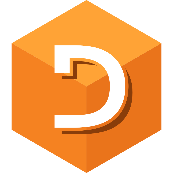 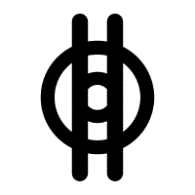 1 s forall of Brazil
5 s forall of Brazil
Co-dfns
Algorithm Comparison
CPF←{⍵,(2-t≤1)⊃0(11-t←11|+/(1+⌽⍳≢⍵)×⍵)}⍣2
CPFc←{⍵⍪(t≠10)×t←11|(¯1-⌽⍳≢⍵)+.×⍵}⍣2
Algorithm Comparison
CPF←{⍵,(2-t≤1)⊃0(11-t←11|+/(1+⌽⍳≢⍵)×⍵)}⍣2
↓ 
      CPFc←{⍵⍪(t≠10)×t←11|(¯1-⌽⍳≢⍵)+.×⍵}⍣2
> 2 orders of magnitude!.
Lessons Learned
Lessons Learned: Ask Yourself…
Can you use mathematics instead of selection?
Can you simplify the formulas?
Can you process multiple inputs at once?
If so, can you use inner products?
How is the data is stored?
Can the steps be done on vectors?
Does it run faster if you transpose your data?
Will compilation speed it up?
Upcoming webinars
Jan	 27	BAA	open session	britishaplassociation.org
Feb	10	BAA	APL logo	see apl.wiki/APL_logo
Feb	17	Dyalog	(topic TBA)	dyalog.tv
Feb	24	BAA	open session
Mar	10	BAA	open session
Mar	17	Dyalog	(topic TBA)
Mar	24	BAA	open session
Thanks for Watching!
webinar@dyalog.com
dyalog.tv – @dyalogapl – #dyalog